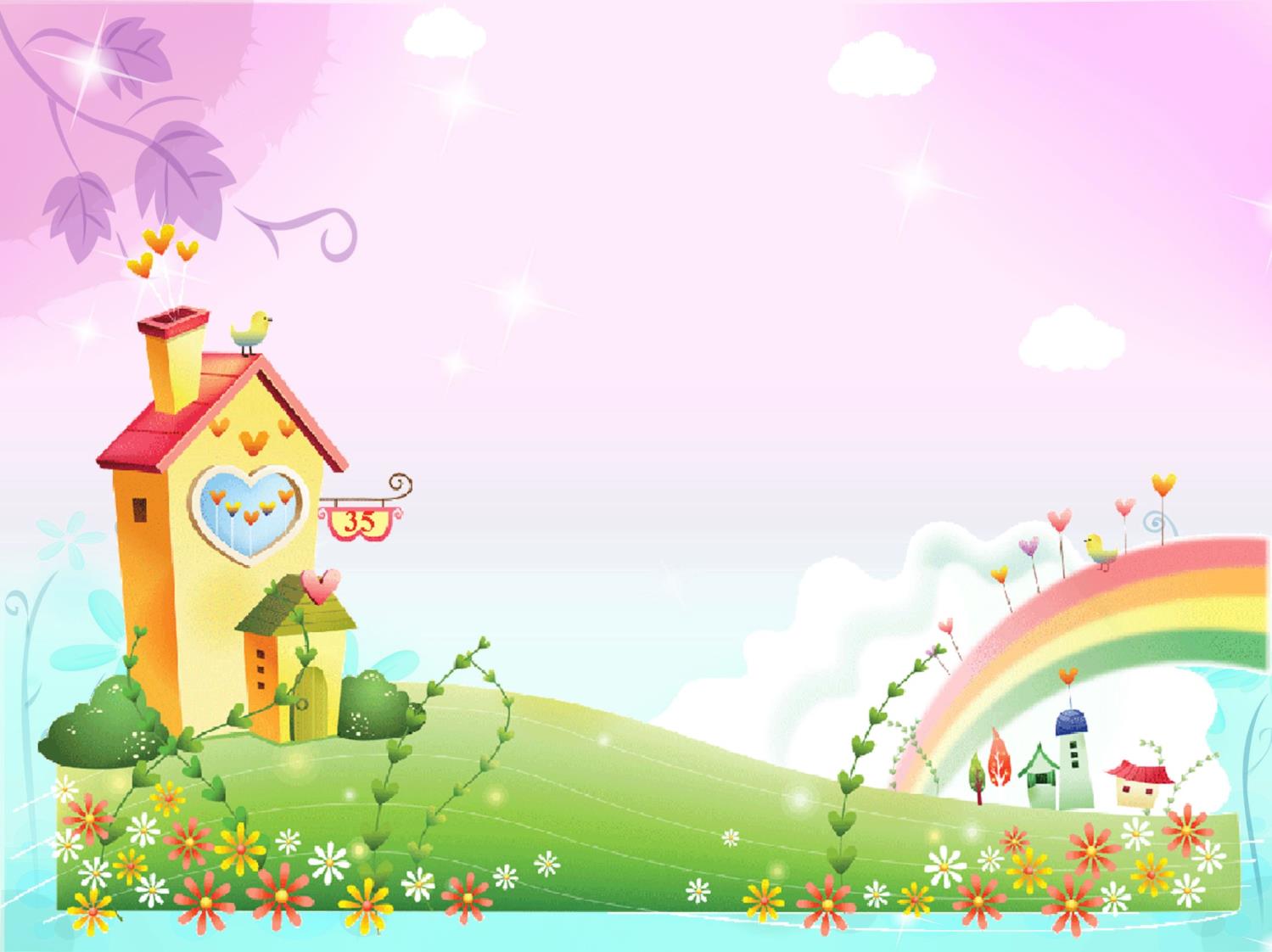 «КАЛЕЙДОСКОП
МОИХ РОЛЕЙ НА ПРАЗДНИКАХ»
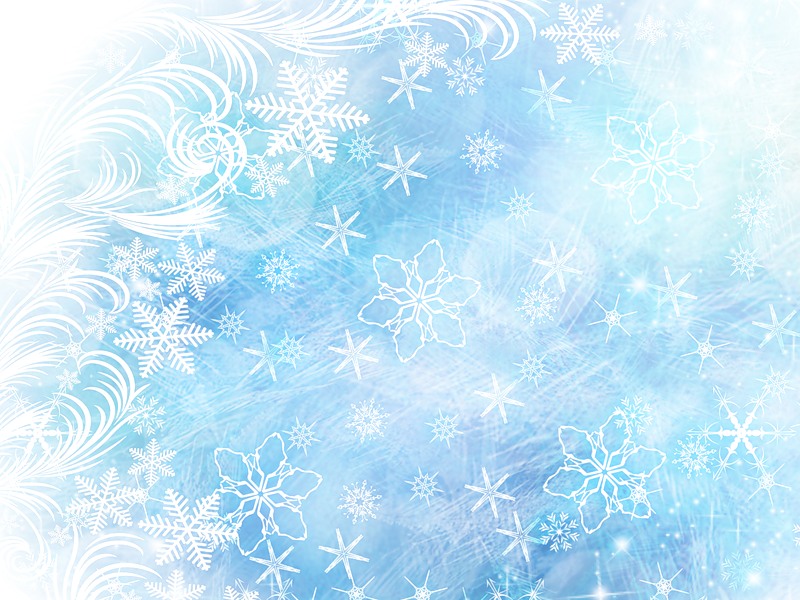 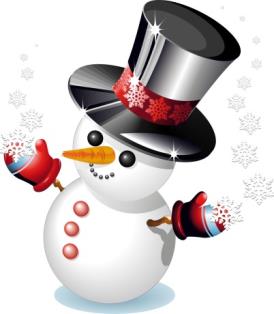 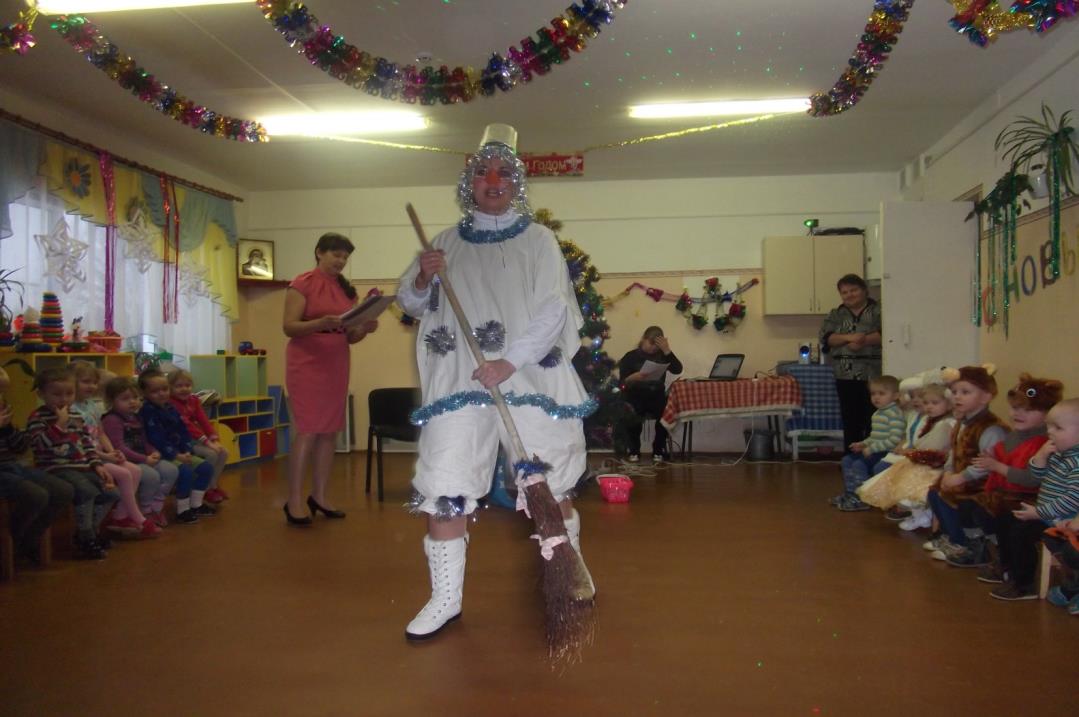 Я, веселый СНЕГОВИК.
Дед Мороза почтовик.
Пусть морковкой мой нос,
Всем веселье я принес!
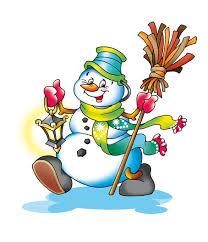 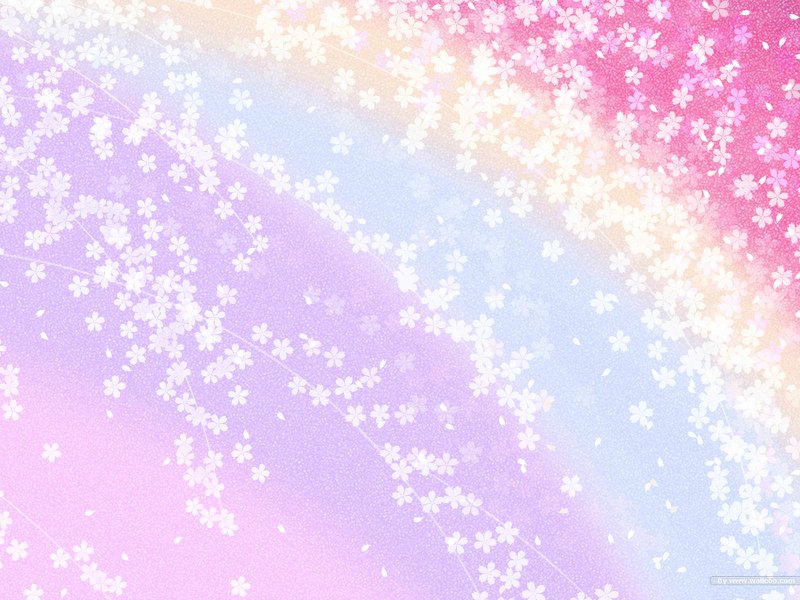 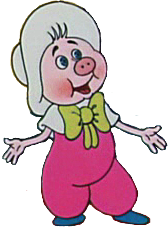 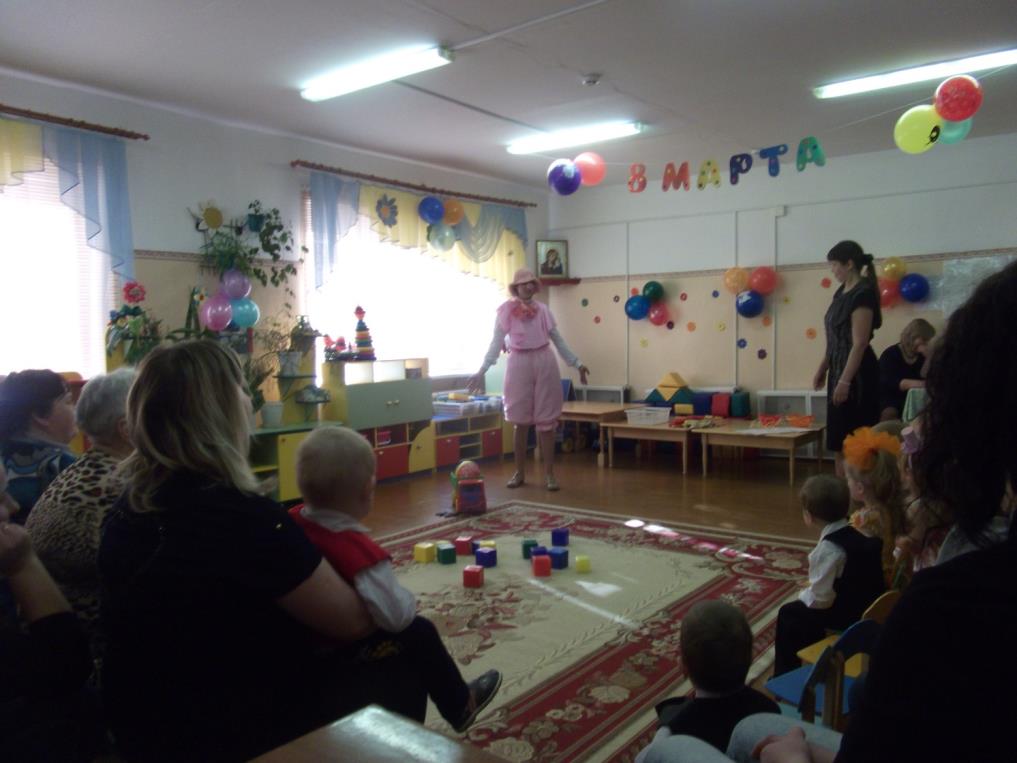 Полезен смех и не опасен,
Врачует сердце он всегда!
Ах, ФУНТИК, ты со мной согласен?
Конечно да, конечно да, конечно да!
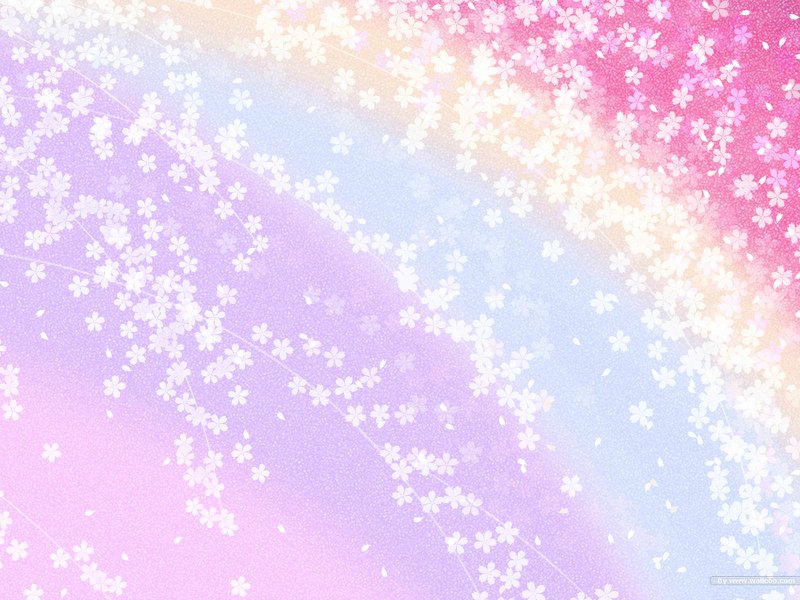 Я живу в лесной избушке,
Очень милая старушка.
Костяной стучу ногой.
Все зовут меня ЯГОЙ.
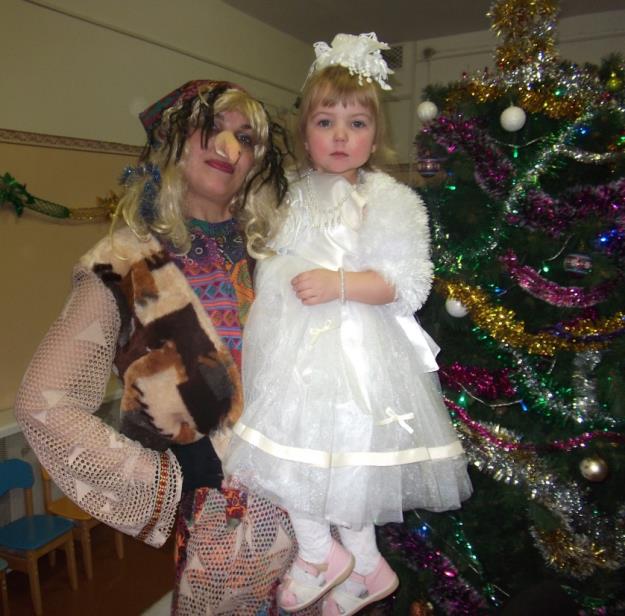 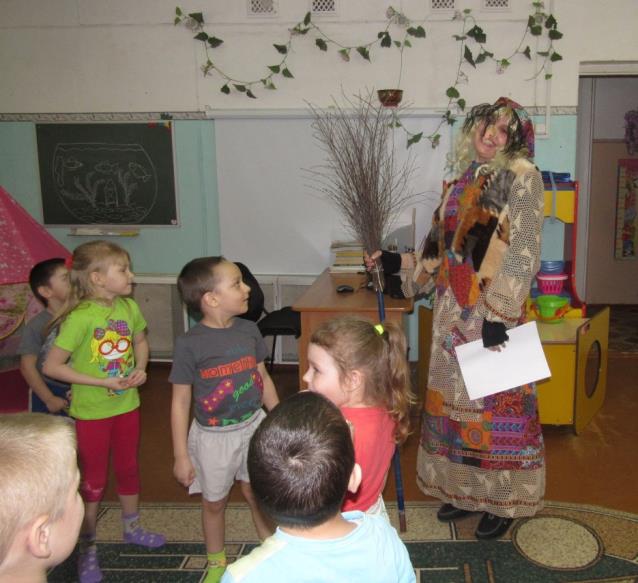 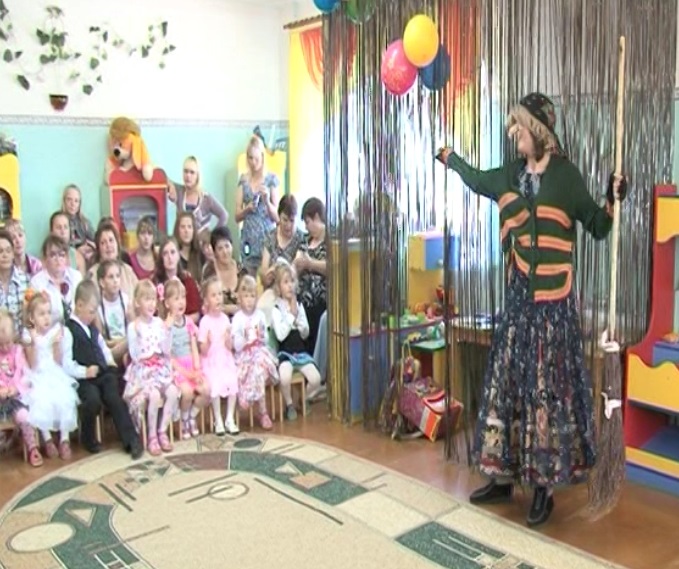 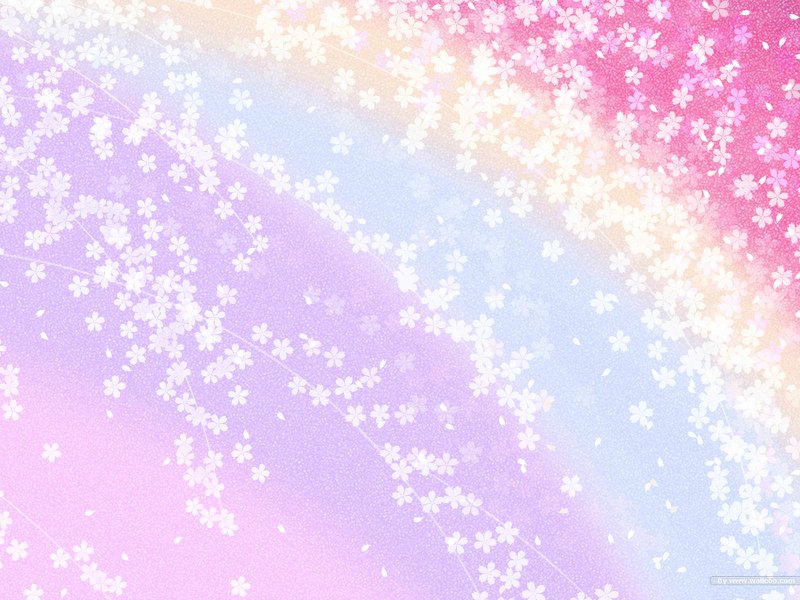 Над Стокгольмом я взлетаю
Высоко, но не до Марса.
И малыш меня узнает.
Кто же я? Хитрющий…КАРЛСОН!
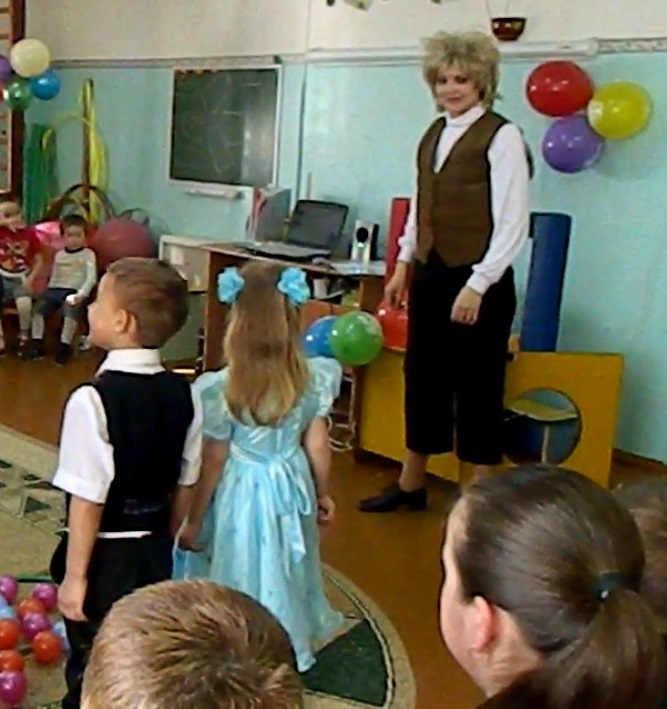 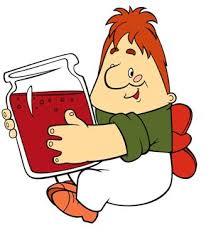 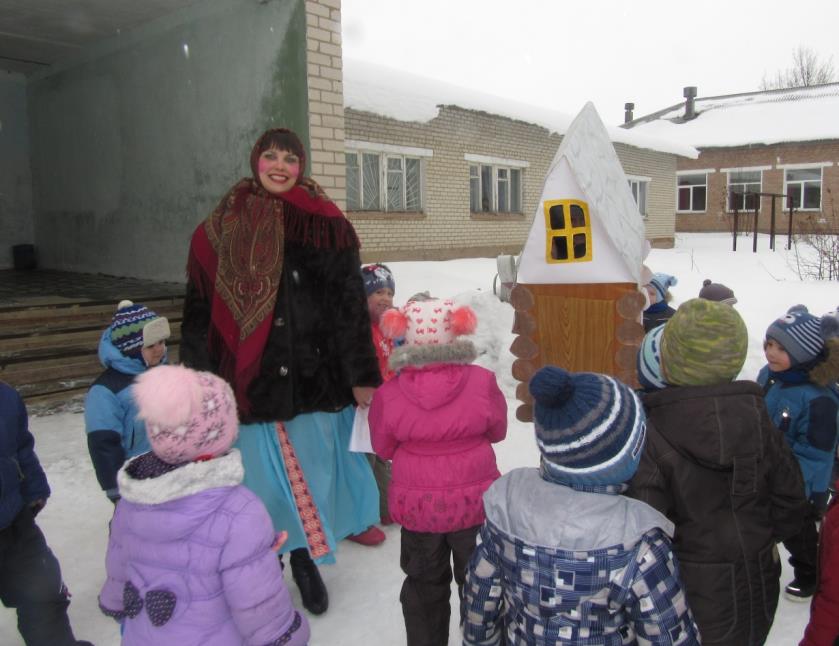 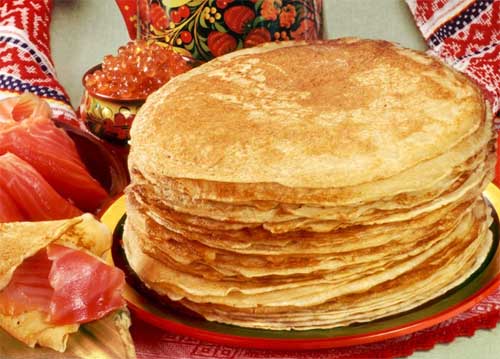 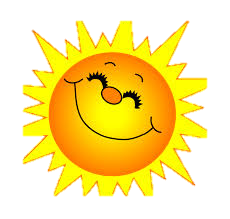 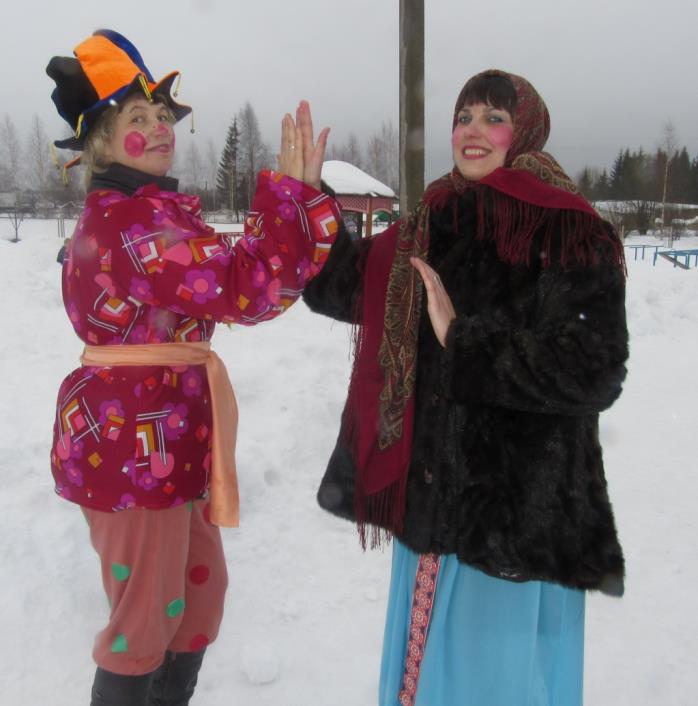 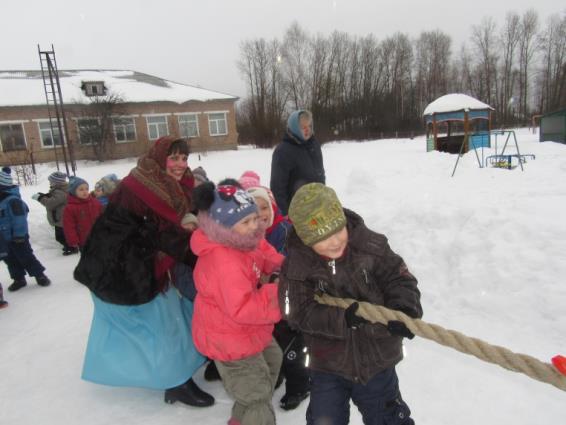 В роли МАРЬЮШКИ
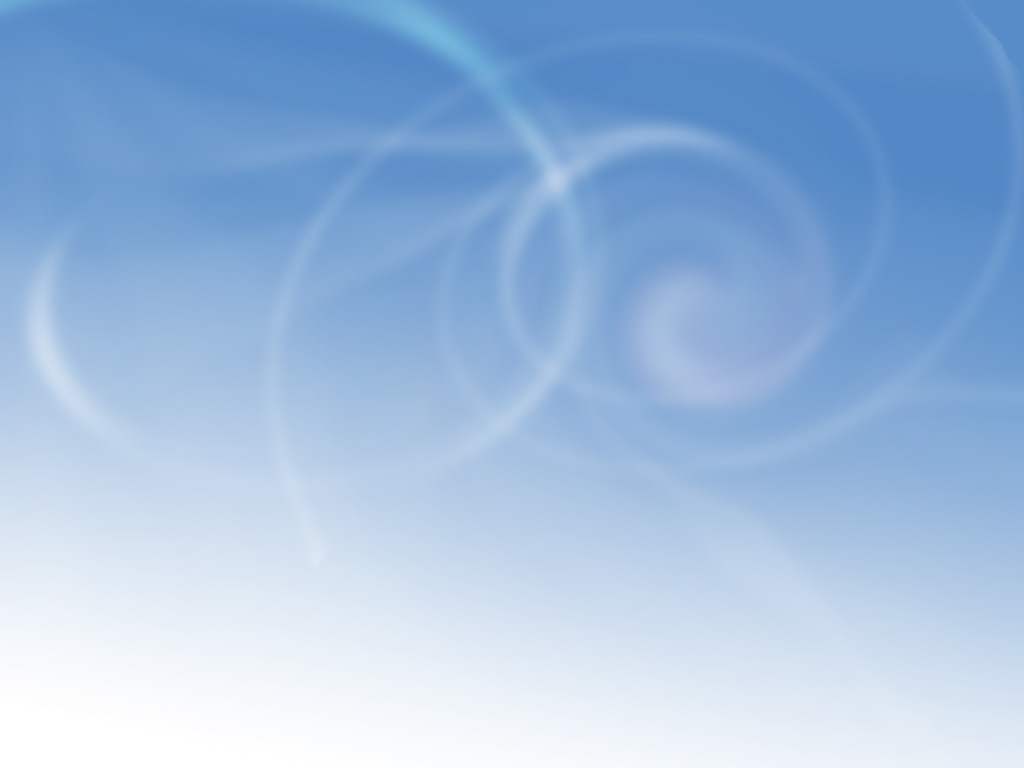 Всем детям я советую
Все делать точно так,
Как делает старуха
По кличке ШАПОКЛЯК!
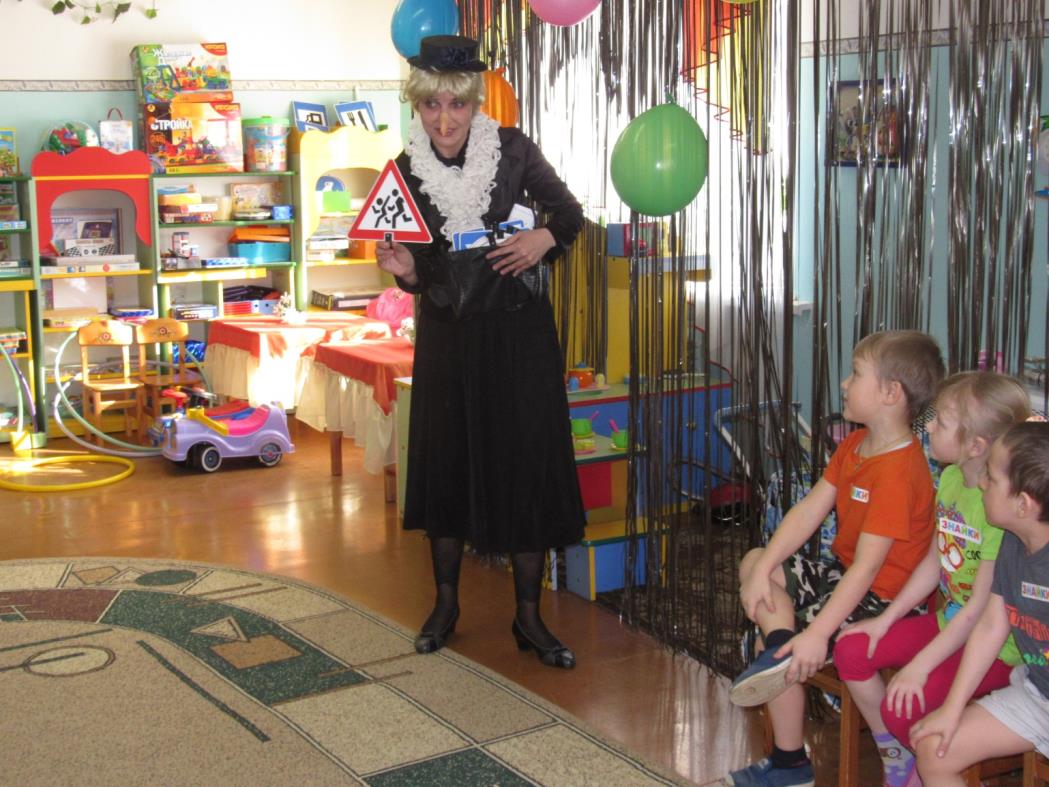 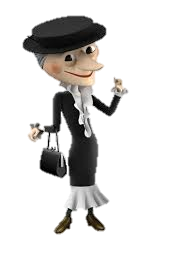 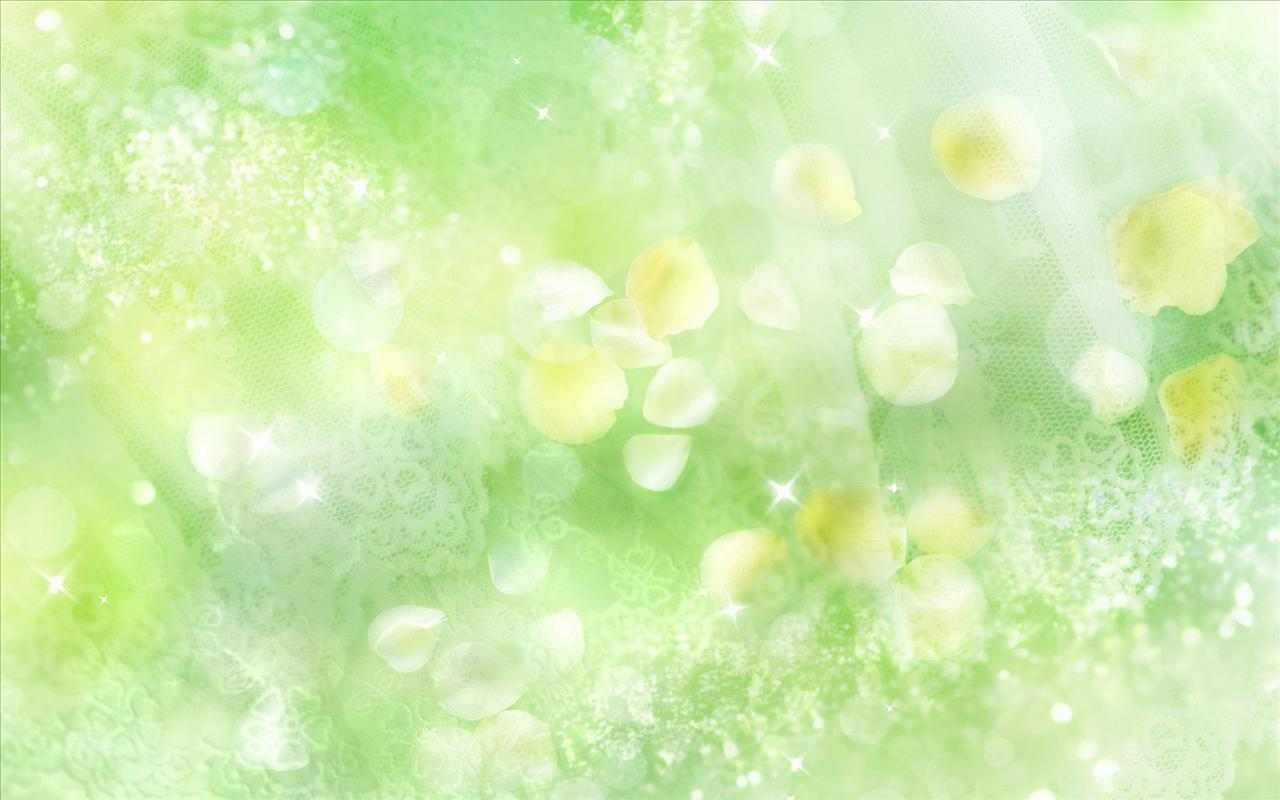 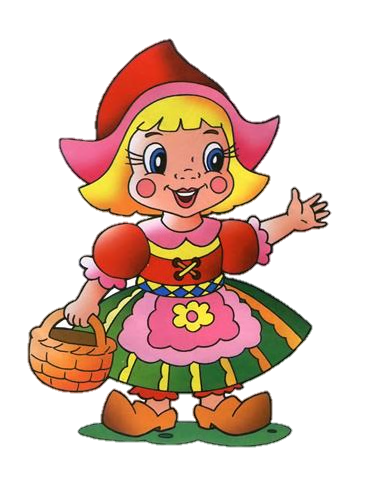 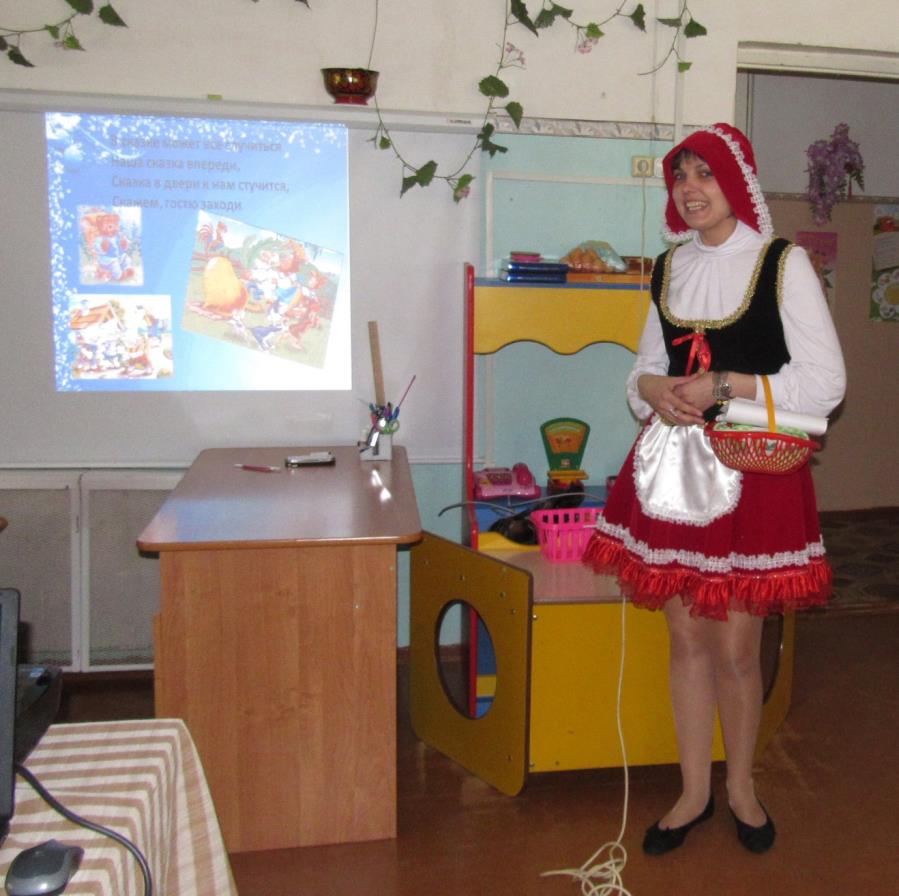 В ШАПОЧКЕ я КРАСНОЙ,
Пирожки в корзинке.
Вот шагаю к бабушке
По лесной тропинке.
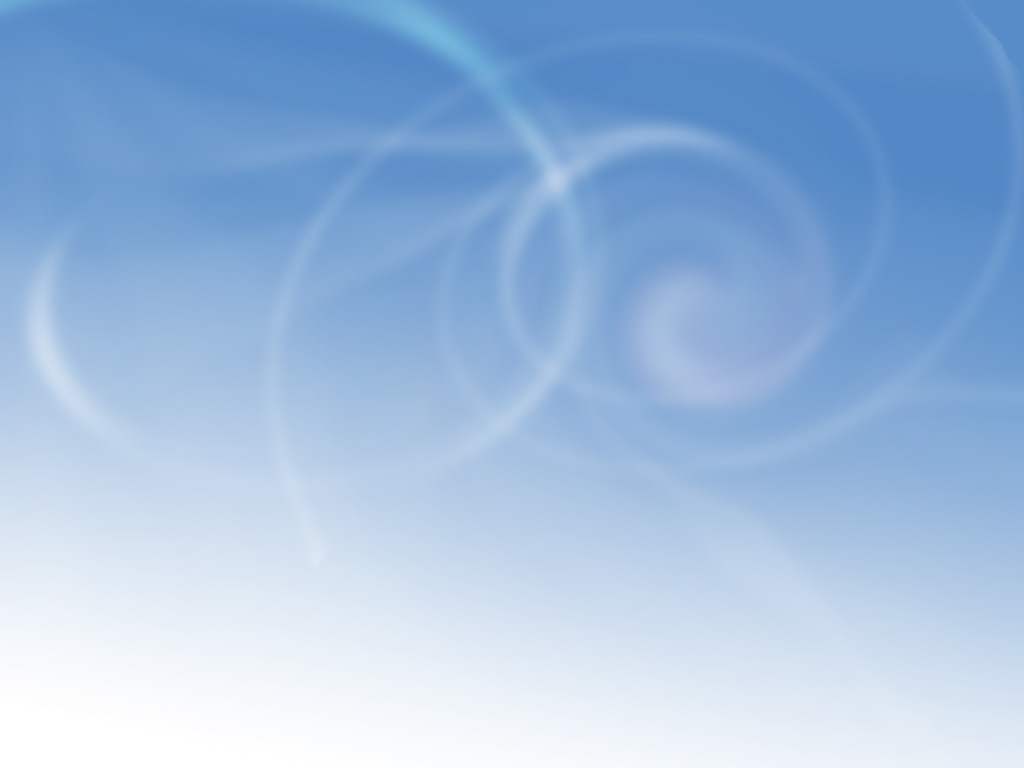 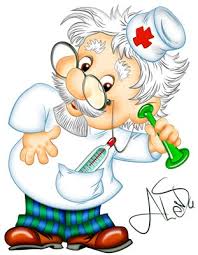 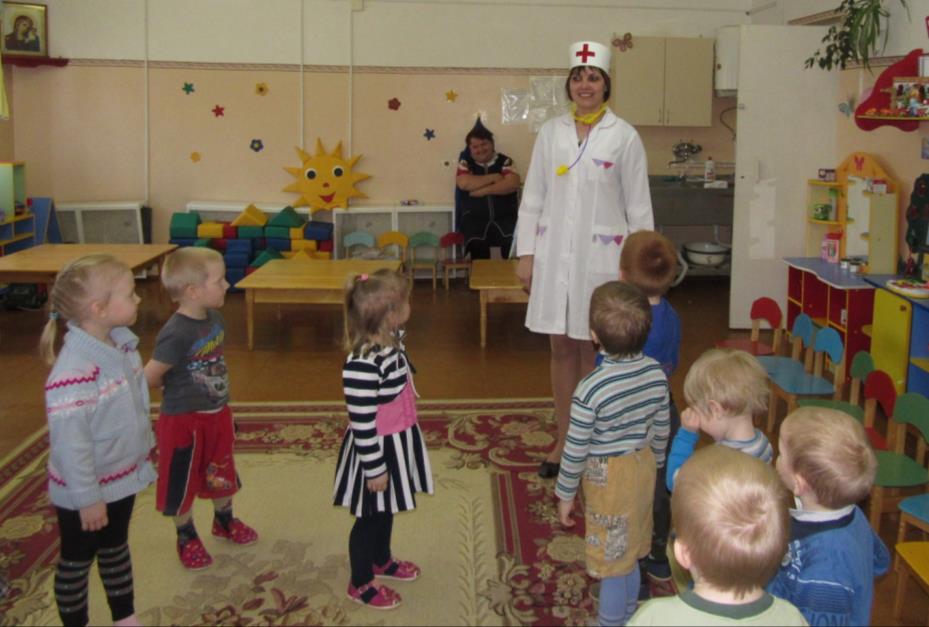 И любой вам подтвердит:
Что я доктор… АЙБОЛИТ!
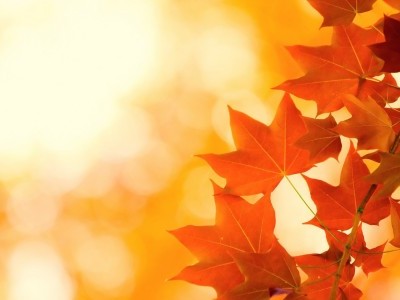 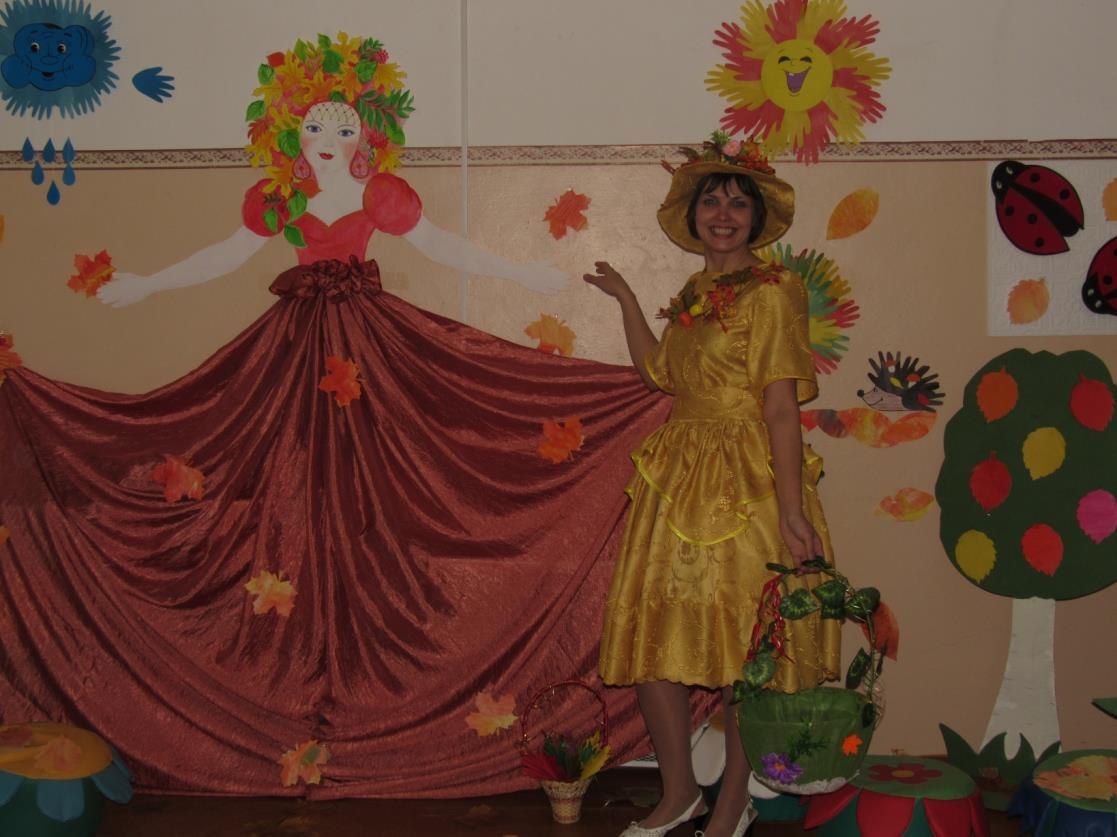 Снова ОСЕНЬ к нам пришла…